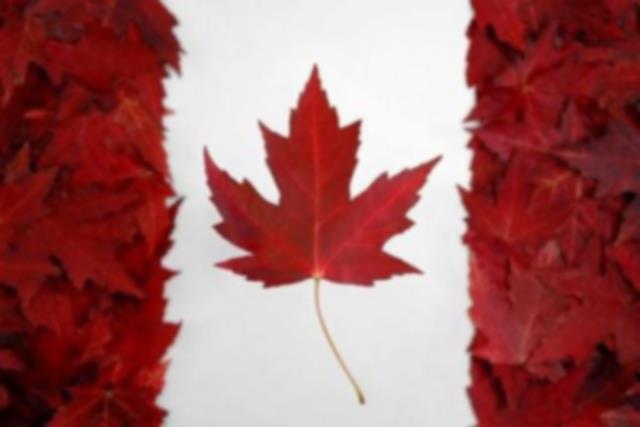 Населення Канади
Крепак Катерини, 6-Б
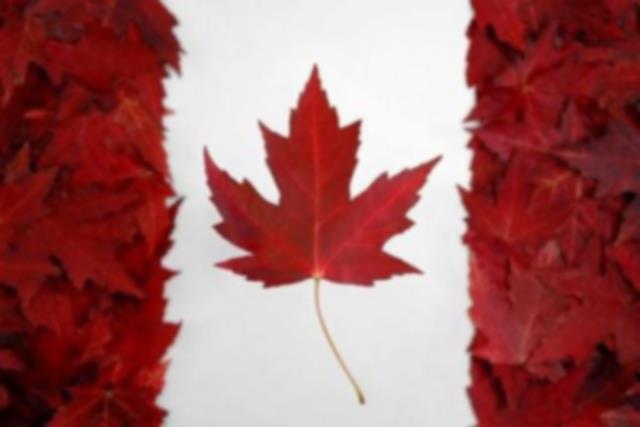 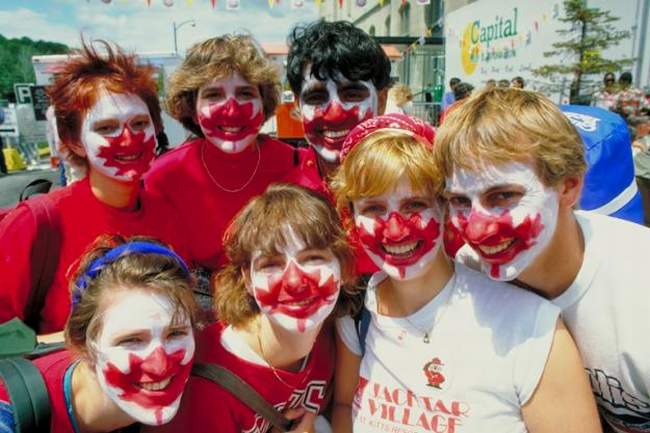 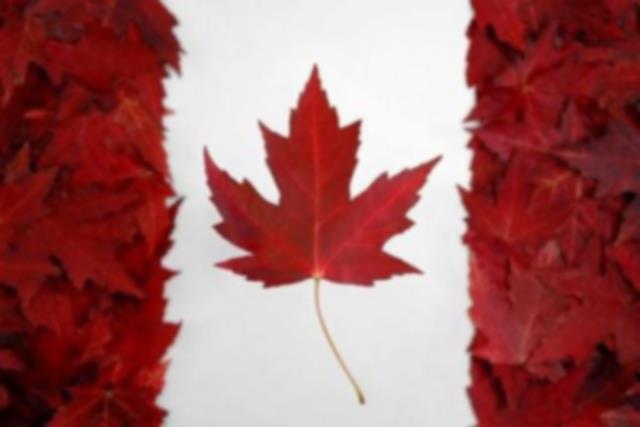 67,1%
21,5%
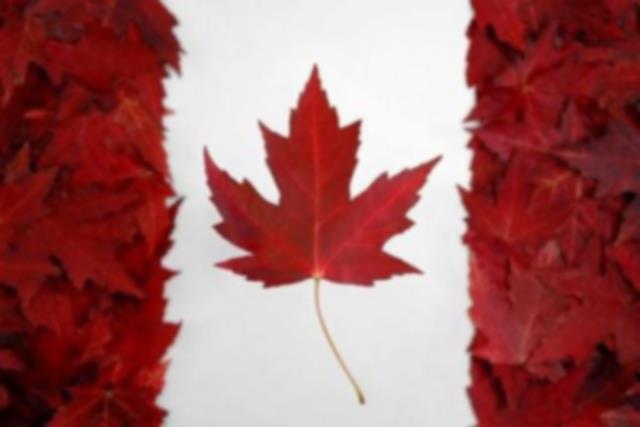 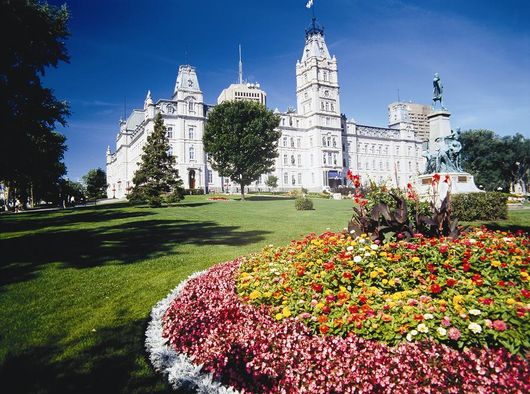 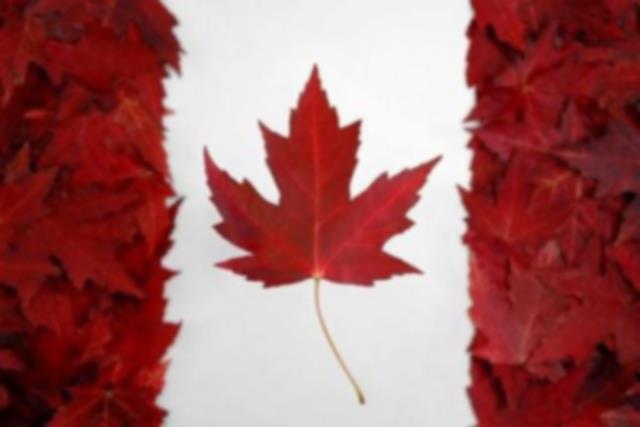 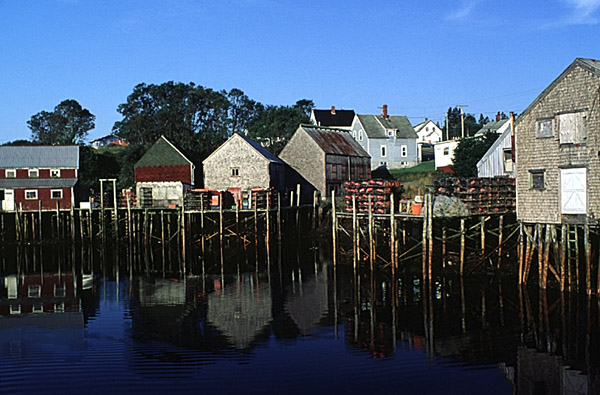 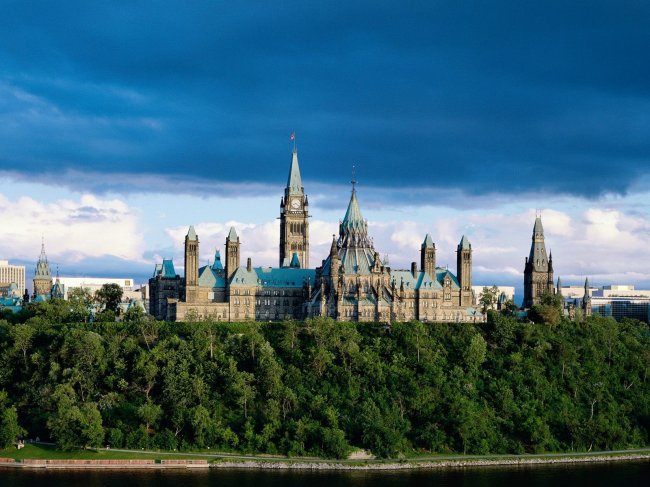 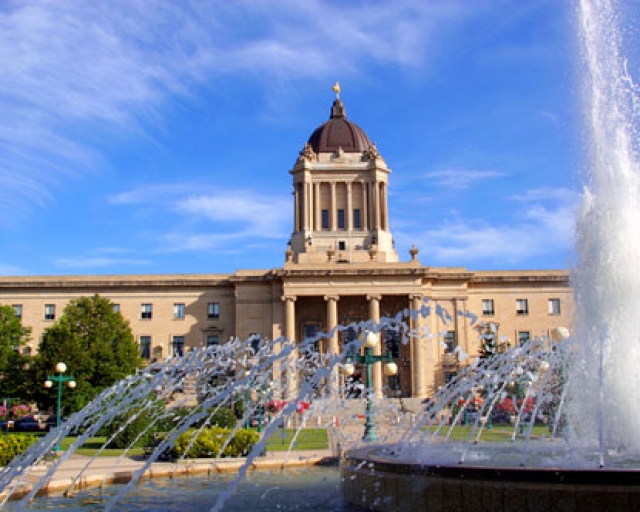 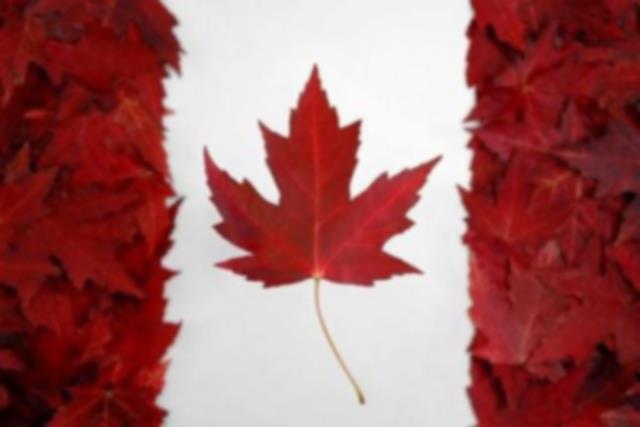 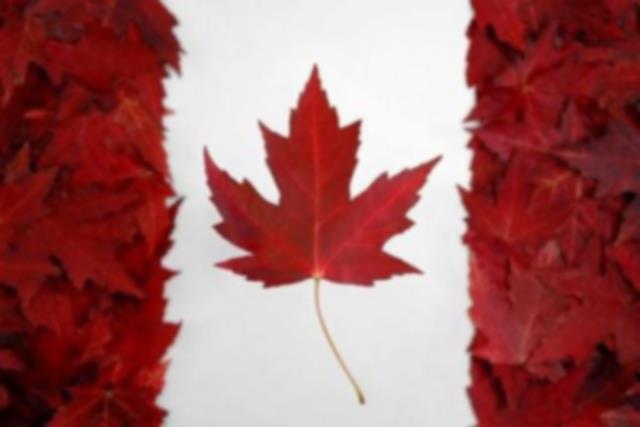 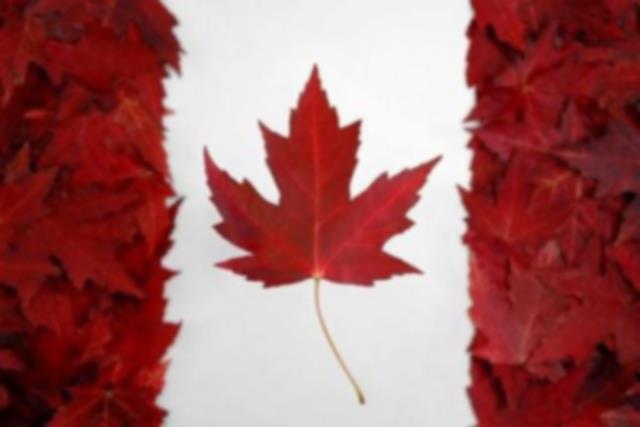 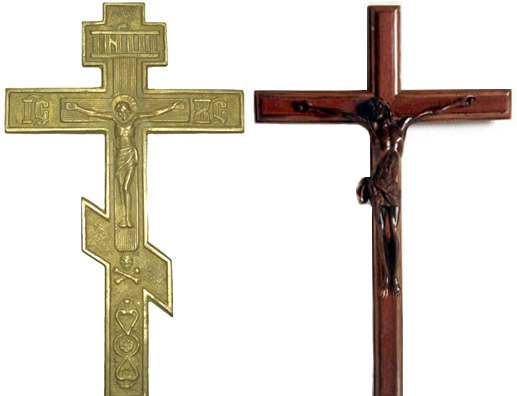 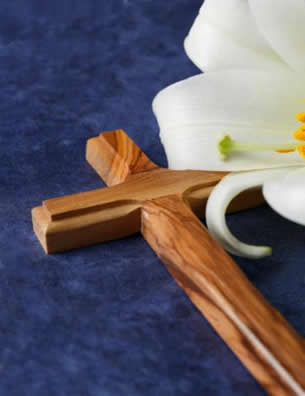 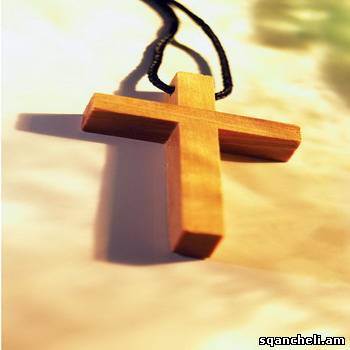 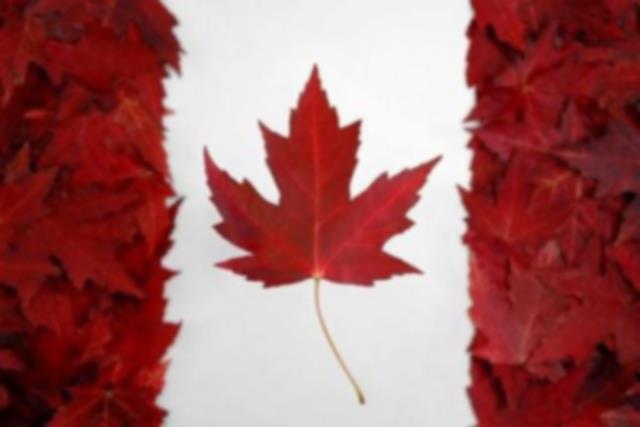 Дякую за увагу!